Anatomical Time Line
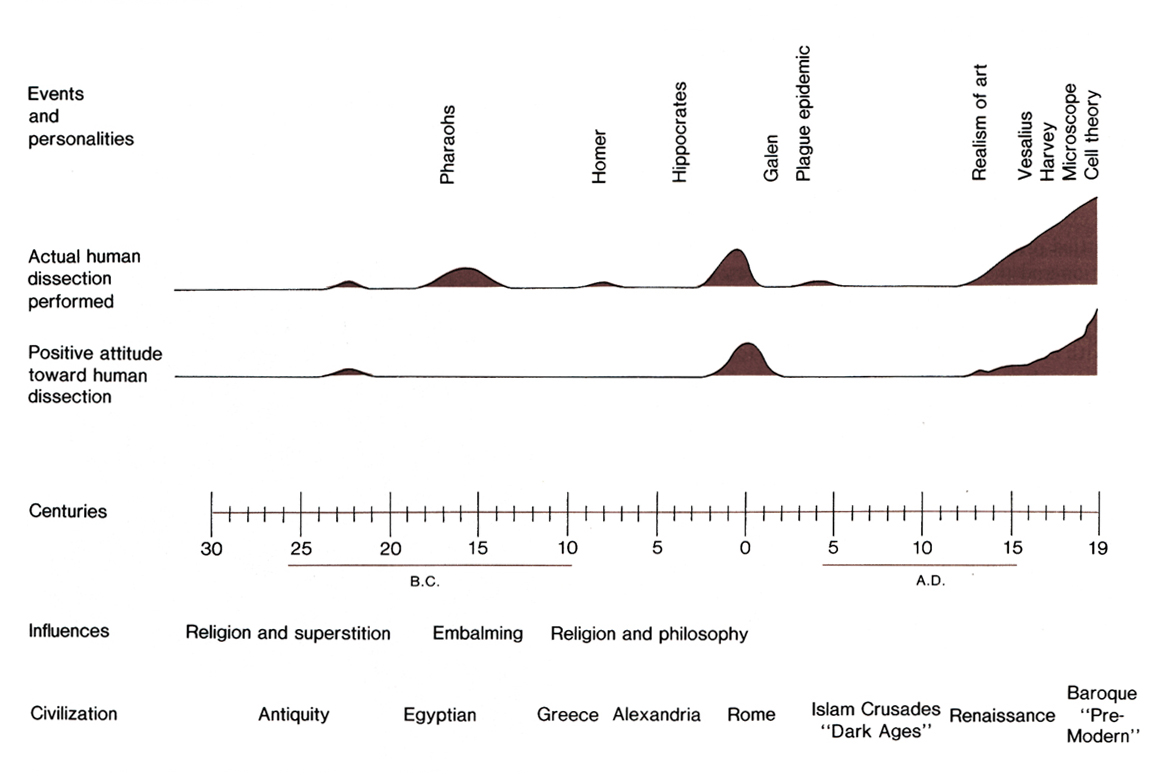 Empedocles    
Hippocrates
Aristotle
Herophilus
Erasistratus
Galen
Empedocles
Mondino
Imhotep
Chronology of Galen’s Life
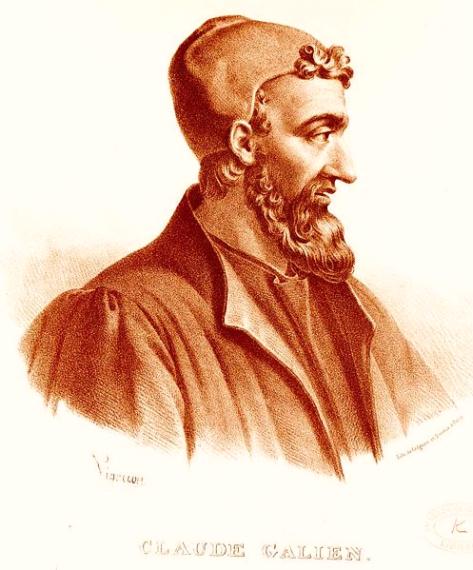 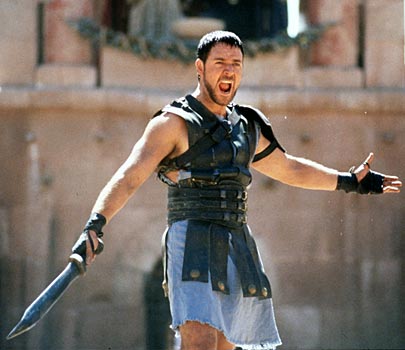 Russel Crowe in Gladiator
Born near Pergamon
144 – 152   Studied anatomy in Pergamon, Smyrna, Alexandria
157             Appointed physician to the gladiators in Pergamon
168             Appointed physician to Marcus Aurelius
            Appointed Physician to Commodus
200             Died in Pergamon
[Speaker Notes: http://en.wikipedia.org/wiki/File:Galen_detail.jpg
http://www.nlm.nih.gov/hmd/greek/popup/images/galen_detail.jpg  
http://tvtropes.org/pmwiki/pmwiki.php/Film/GLADIATOR]
Galen of Pergamon (129 - 200 C.E.)
Greatest influence on medicine for 1400 years
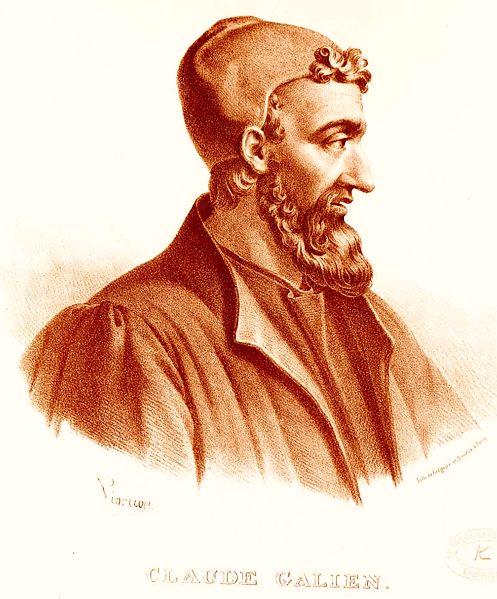 Prolific writer 
	Over 500 articles (83 exist today)

De anatomicis administrationibus
     a dissection manual

De usu Partium
     On the Use of the Parts of the Body

Summarized the medical knowledge 
	before his time
[Speaker Notes: http://www.nndb.com/people/788/000087527/galen-sm.jpg]
Galen of Pergamon (129 - 200 C.E.)
Greatest influence on medicine for 1400 years
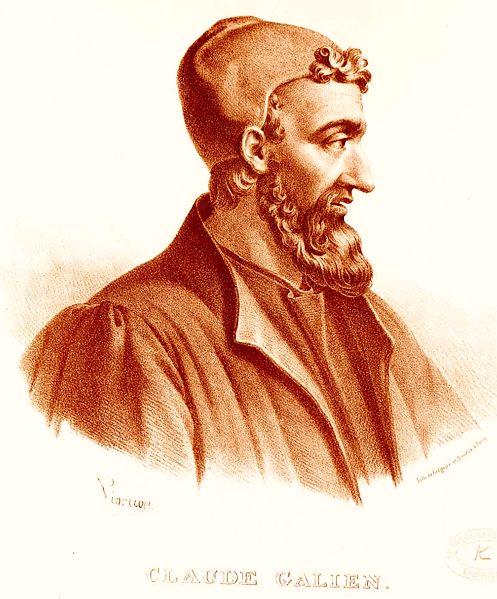 Performed many experiments
	Arteries contain blood and not air
	Function of recurrent laryngeal nerve 
         to control vocal cords 

Knowledge of anatomy from
	wounds of gladiators, 
	dogs, pigs, sheep, monkeys
[Speaker Notes: http://www.nndb.com/people/788/000087527/galen-sm.jpg]
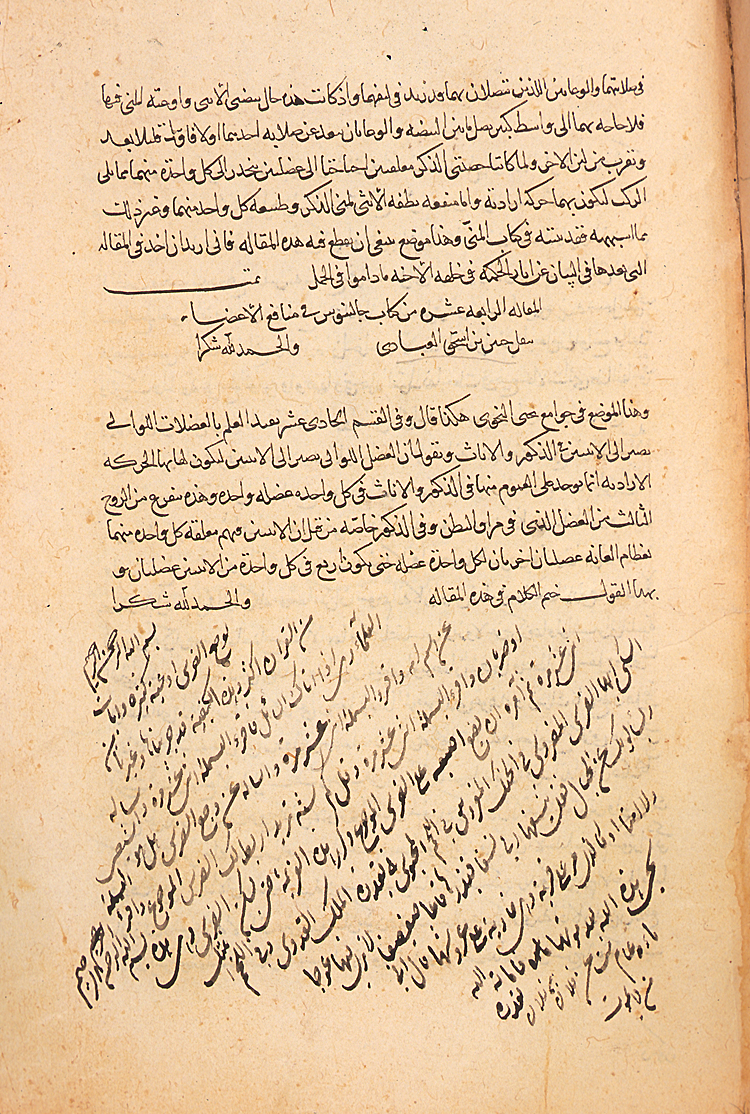 Translation of Galen 
Baghdad, 9th century
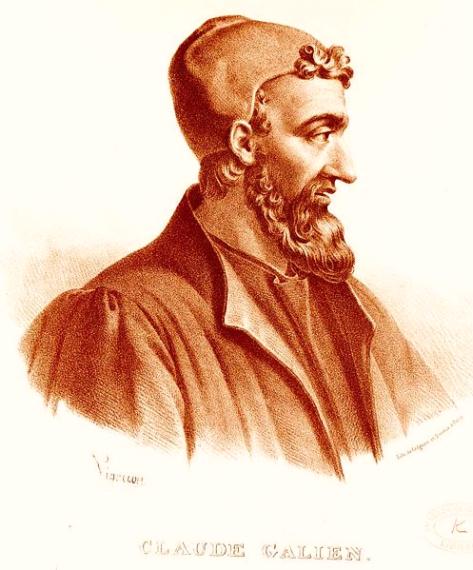 *
[Speaker Notes: A translation of Galen made in Baghdad in 9th cent. Included references to human dissection that provoked no comment, at least among the Christian physicians.
Also, Galen’s On the usefulness of the Parts was translated, including the Design aspects, that became prominent among later Muslim scholars.
Later Muslims often quote Galen on dissection, and no negative comments yet found.

http://www.es.flinders.edu.au/~mattom/science+society/lectures/illustrations/lecture11/galen.jpg
http://www.nlm.nih.gov/hmd/arabic/images/a301209a.jpg]
Avicenna (Ibn Sina) of Persia (980-1037 C.E.)
Philosopher and physician
Author of over 200 books
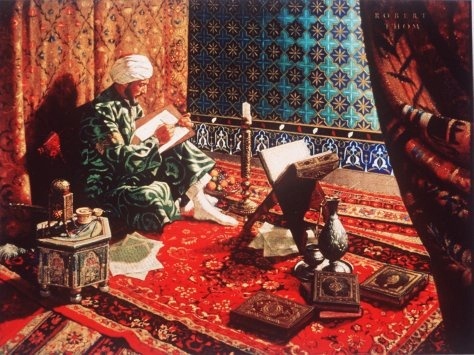 [Speaker Notes: http://www.corbisimages.com/images/IX001228.jpg?size=67&uid=%7Ba4050f77-dc4a-4d36-a068-e9dfd5ad0201%7D
http://www.greekmedicine.net/images/Avicenna_at_work.jpg]
Avicenna’s Canon
One of the most influential medical textbooks ever written
Helped preserve writings of early medical texts
Used in European medical training for over 500 years
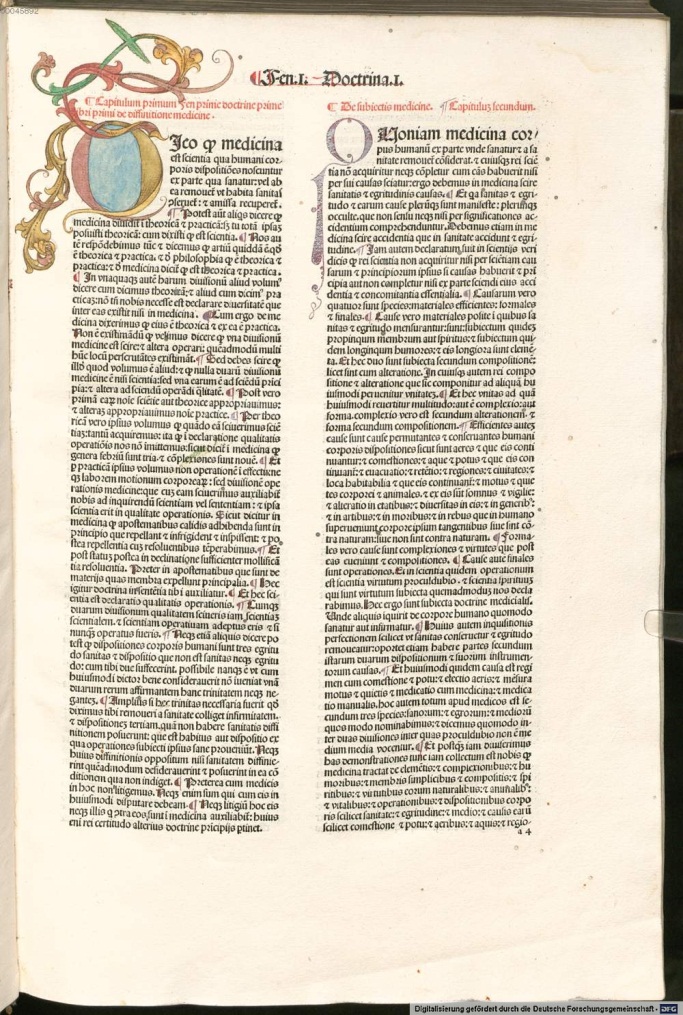 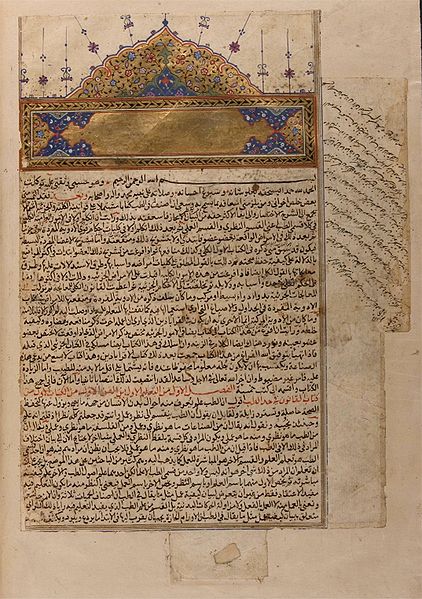 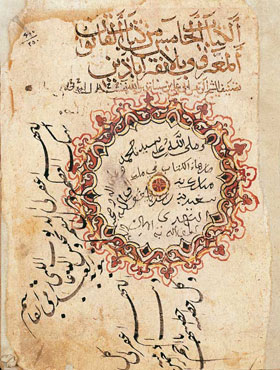 1052
1597
1489
[Speaker Notes: http://www.akdn.org/museum/img/mission.jpg
http://upload.wikimedia.org/wikipedia/commons/2/23/Avicenna_canon_1597.jpg
http://dfg-viewer.de/show/?set%5Bimage%5D=11&set%5Bzoom%5D=default&set%5Bdebug%5D=0&set%5Bdouble%5D=0&set%5Bmets%5D=http%3A%2F%2Fdaten.digitale-sammlungen.de%2F~db%2Fmets%2Fbsb00045892_mets.xml]
Medieval Medical Centers
Padua –  13th c.
Bologna – 11th c.
Salerno – 10th c.
[Speaker Notes: http://www.lib.utexas.edu/maps/historical/shepherd/europe_mediterranean_1190.jpg]
Anatomical Revolution
Forensic purposes
	--First recorded case in Italy, 1286, disease in hens and humans
-- causes of death, by 1300. 
Religious purposes: 
-- saints bodies had signs of god. 
Educational purposes:
-- What is the human norm?? 
By mid- 1300s, it became compulsory for med students in U. of Padua and Florence  to  have observed dissections.
Mondino de Luzzi (1270-1326)“Restorer of Anatomy”
Introduced public dissections of human 
     cadavers in Bologna – 1316

Wrote Anathomia corporis humani – 1316 
(now known as Mondino’s Anatomy)
	practical manual of dissection based on 
         Galenic writings and Mondino’s dissections
     principle book on anatomy for 200 years
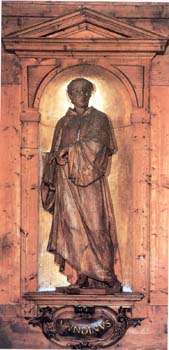 Dissection: Teaching from the Book
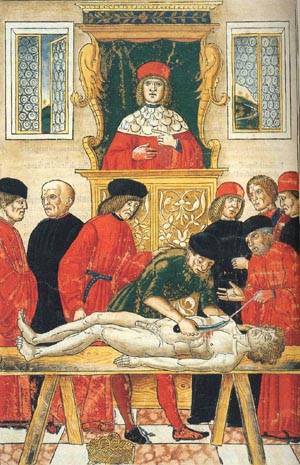 Johannes de Ketham
Fasciculo di medicina (1493)
[Speaker Notes: http://honors.nmsu.edu/weamon/ketham2.jpg
Other photos: Charleen Moore]
Mondino de Luzzi (1270-1326)
What Mondino got wrong 

	
Five lobed liver 
   (although Mondino said “these five lobes are not always parted”)

Uterus divided into seven cells

Presence of veins connecting uterus to breast to convert menstrual
   blood into milk 

Rete mirabile at base of brain

Heart had three ventricles 
   (after Aristotle)
Mondino de Luzzi (1270-1326)
Mondino named many structures, 
  e.g., parts of the small bowel

	Ileum “located at the site near the iliac bone”

	Jejunum (L. empty)  “you find it generally empty in healthy persons”

	Duodenum (following the name given by Herophilus) 
     “its length is twelve fingers in the majority of cases”
Artists Who Anatomized
Leonardo da Vinci (1452-1519)
Albrecht Dürer (1471-1528)
Michelangelo (1475-1564)
Raphael (1483-1521)
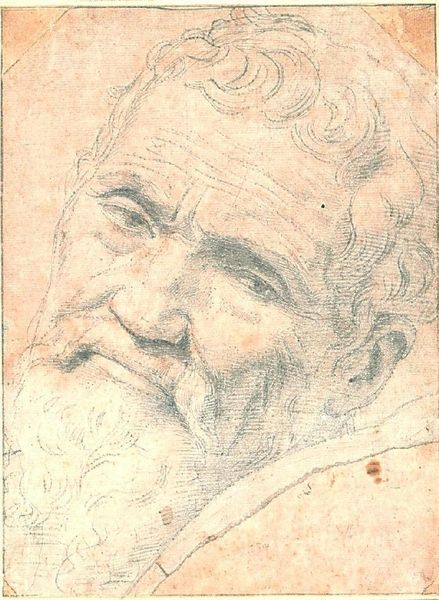 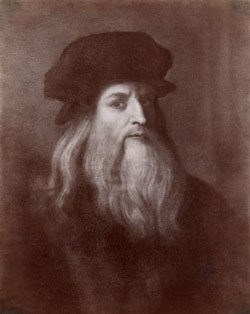 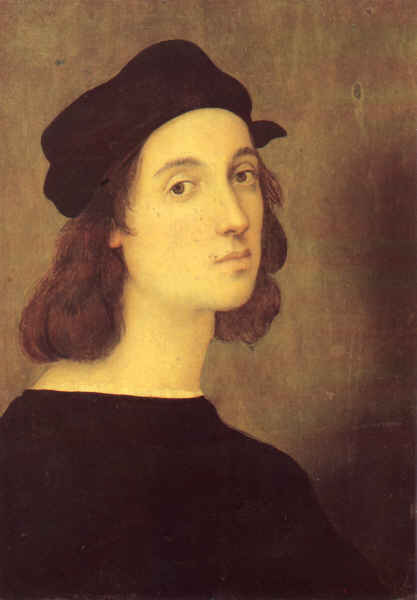 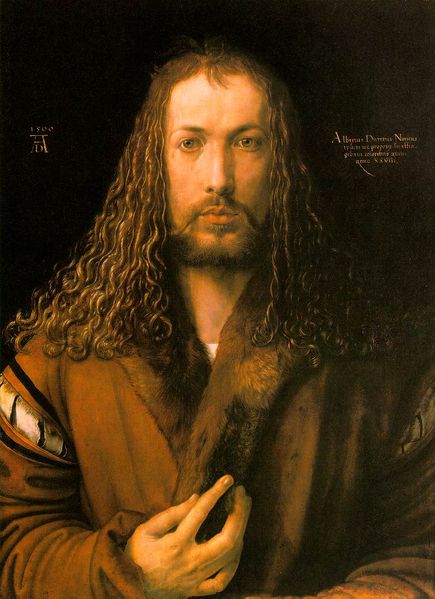 [Speaker Notes: http://en.wikipedia.org/wiki/Image:Durer_self_portarit_28.jpg
http://www.library.vanderbilt.edu/speccol/contini_volterra.shtml
http://en.wikipedia.org/wiki/Image:Michelango_Portrait_by_Volterra.jpg 
http://library.thinkquest.org/20868/ico/gal/b001.jpg]
Da Vinci: Mona Lisa
Leonardo Da Vinci: the Last Supper
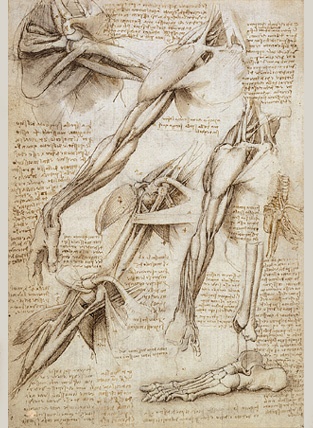 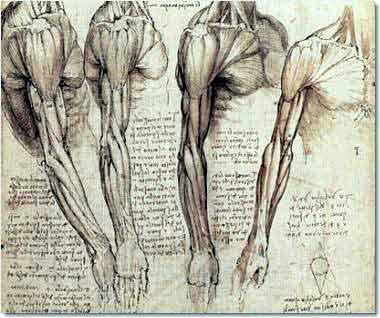 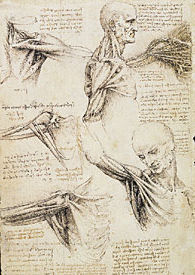 Leonardo da Vinci (1452-1519)
[Speaker Notes: http://www.visi.com/~reuteler/leonardo.html c.1489
http://www.royal.gov.uk/output/Page3790.asp]
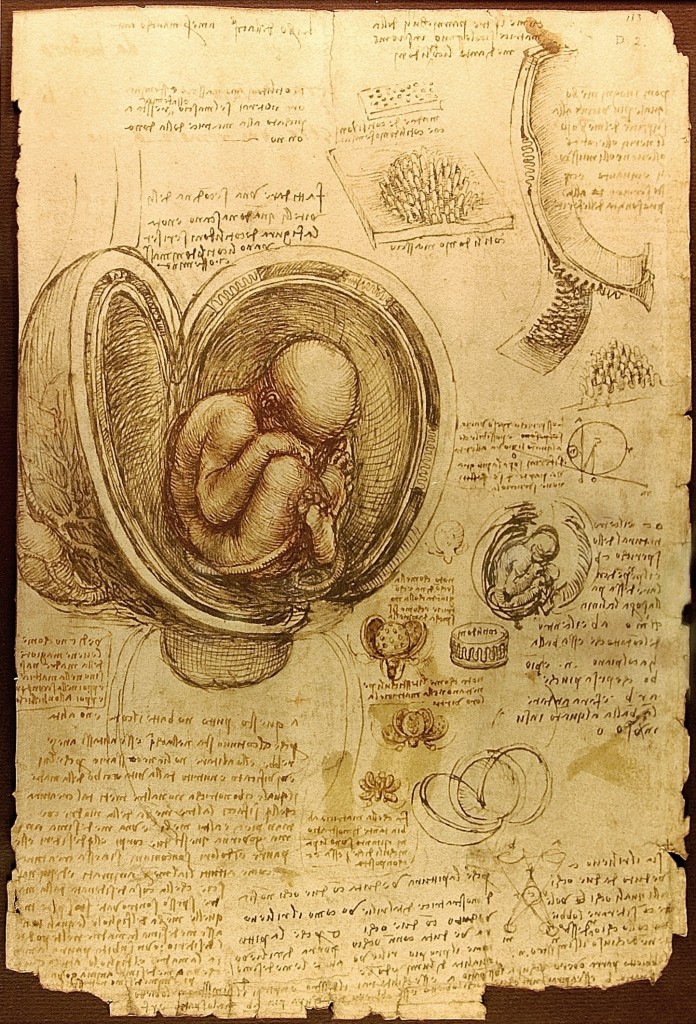 Vitruvian Man
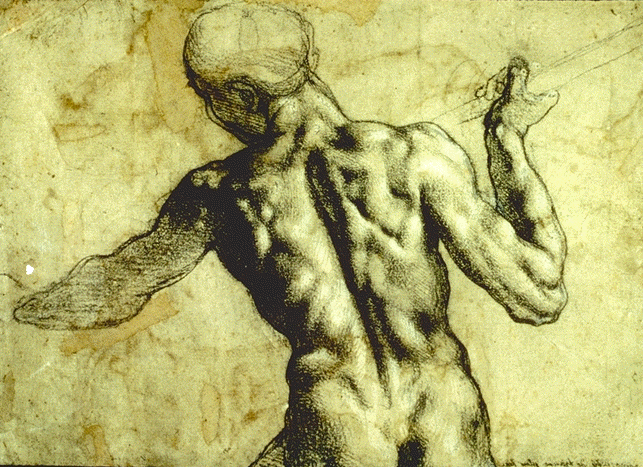 (picture reversed)
Michelangelo (1475-1564)
[Speaker Notes: Michelangelo
http://www.mcm.edu/academic/galileo/ars/arsgifs/zmichelangelo.gif]
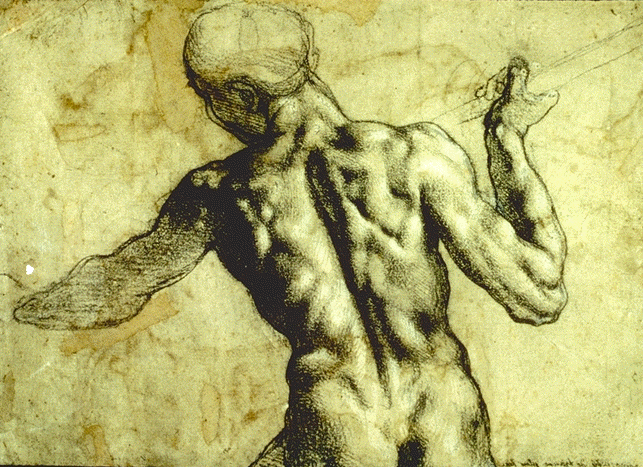 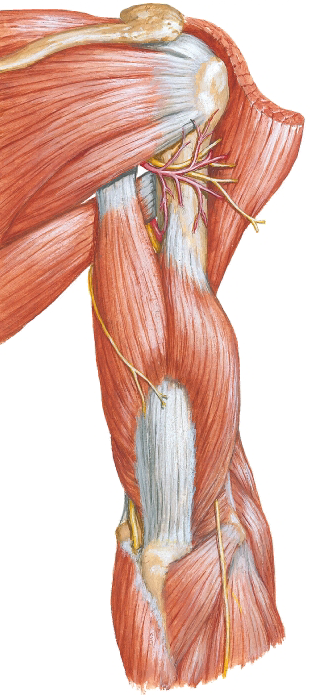 (picture reversed)
Michelangelo (1475-1564)
[Speaker Notes: Michelangelo
http://www.mcm.edu/academic/galileo/ars/arsgifs/zmichelangelo.gif]
Five Picture Series (c. 1400)bones, nerves, muscles, veins, and arteries
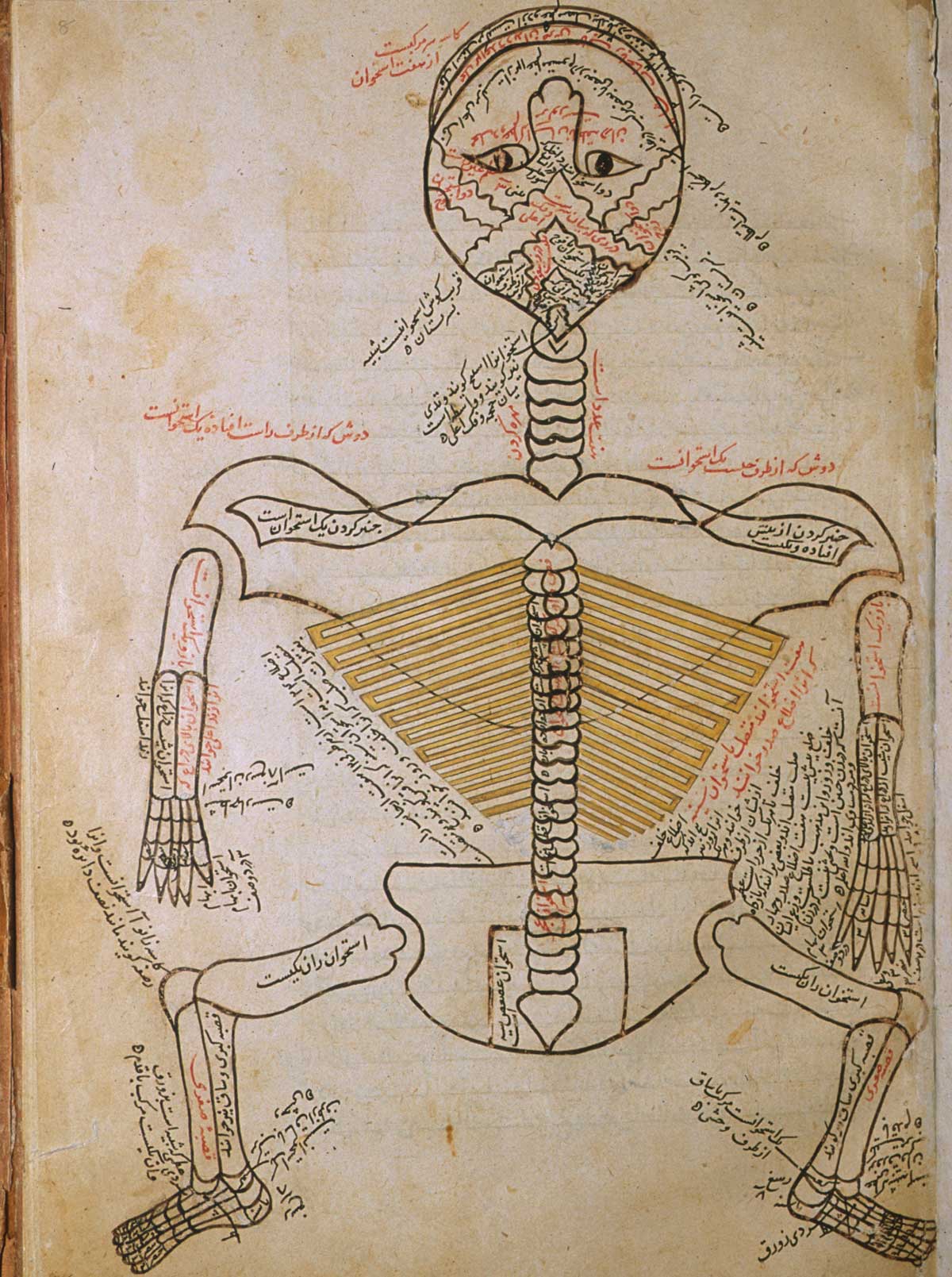 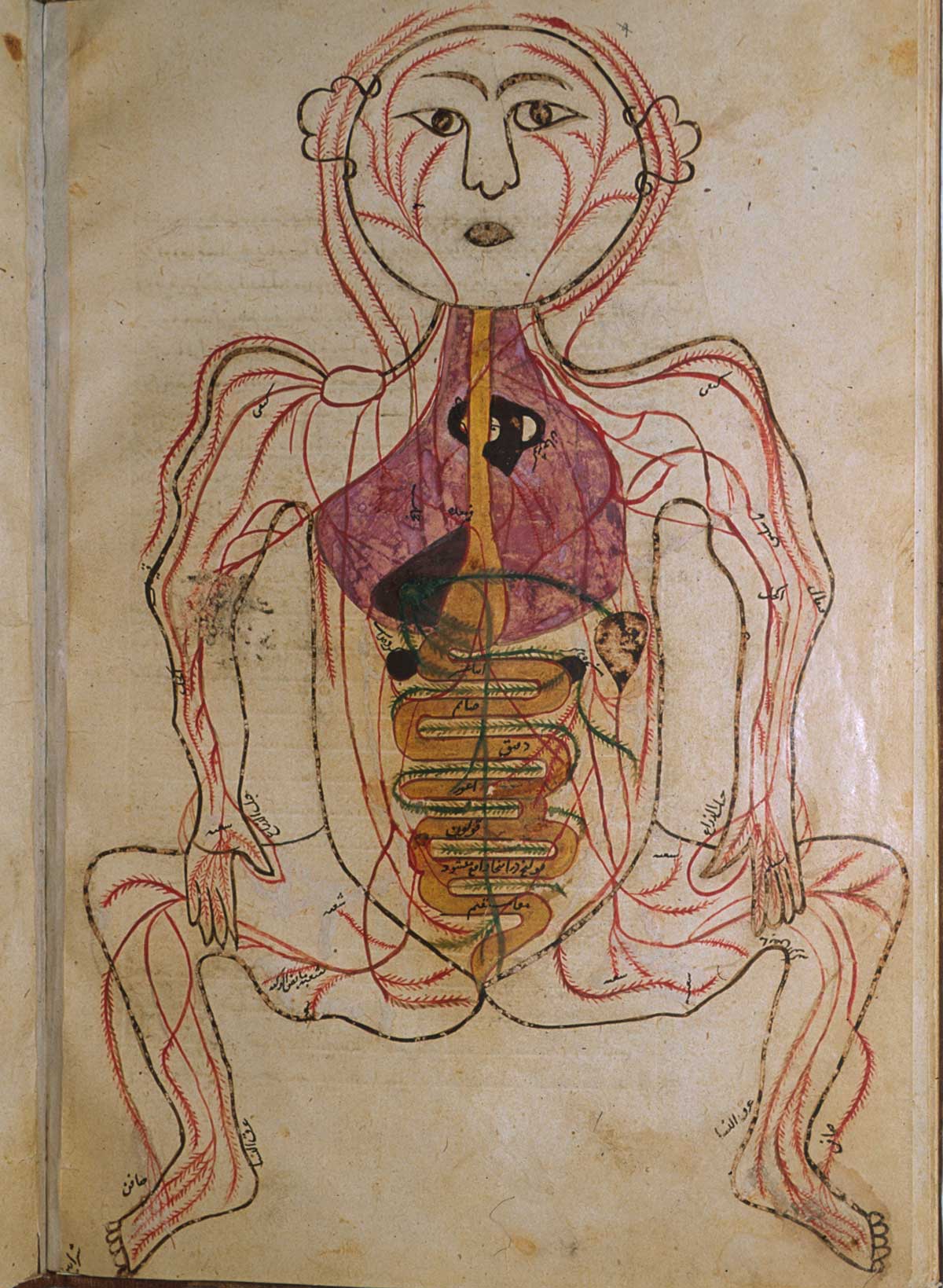 [Speaker Notes: http://www.nlm.nih.gov/exhibition/historicalanatomies/Images/1200_pixels/p198a.jpg
http://www.nlm.nih.gov/exhibition/historicalanatomies/Images/1200_pixels/p1916b.jpg]
Five Picture Series (c. 1400)bones, nerves, muscles, veins, and arteries
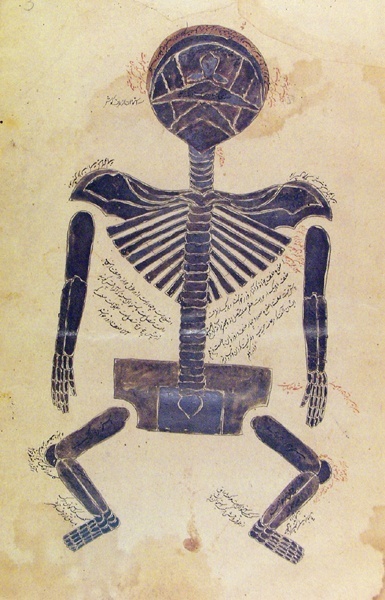 [Speaker Notes: Skeleton: Medicine. A Treasury of Art and Literature. Ann G. Carmichael and Richard M. Ratzan. Hugh Lauter Levin Associates, Inc. 1991.
Colorplate 11, p.42
Gravida: Ketham Fasciculo di medicina]
Anatomy theaters
University of London 1557
U of Padua in 1594
U of Bologna in 1595
U of Paris in 1617
Oxford in 1623
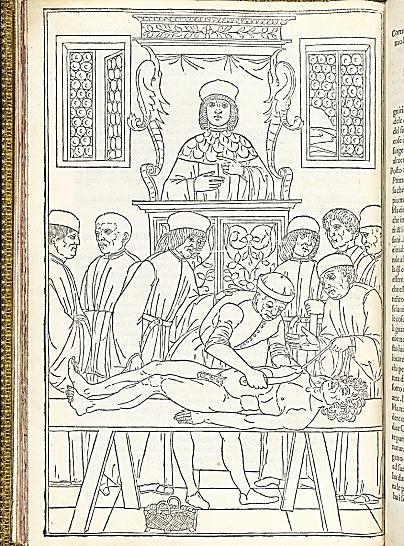 Dissecting Theater (1637)  Archiginnasio – Bologna
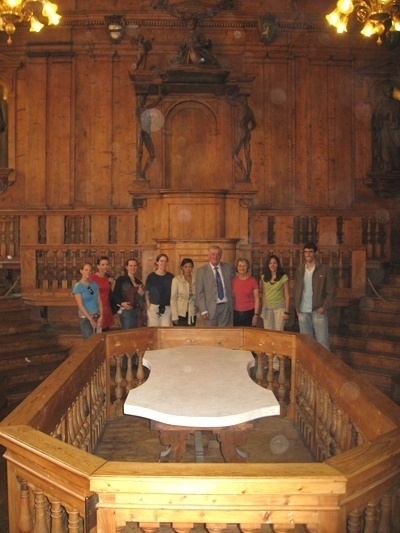 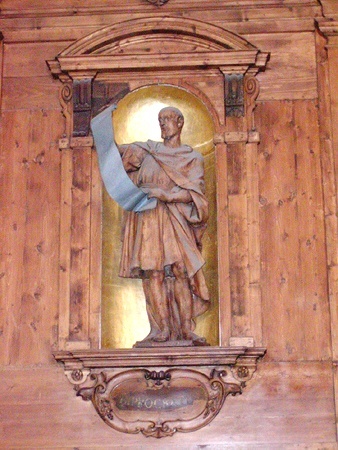 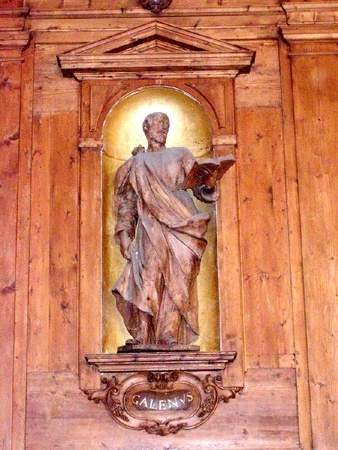 [Speaker Notes: http://www.nlm.nih.gov/exhibition/historicalanatomies/Images/1200_pixels/ketham_p64.jpg 
Other photos: Charleen Moore]
The Fabrica, title page
Surgical instruments used by Vesalius
Cadaver of an executed person
Skeleton contemplates mortality
The “Muscle Man”
The Muscle Man (posterior)
Anatomy of the jaw
The Inside of the Brain
Ambriose Pare
Galen’s view of blood circulation